আজকের পাঠে সবাই স্বাগতম
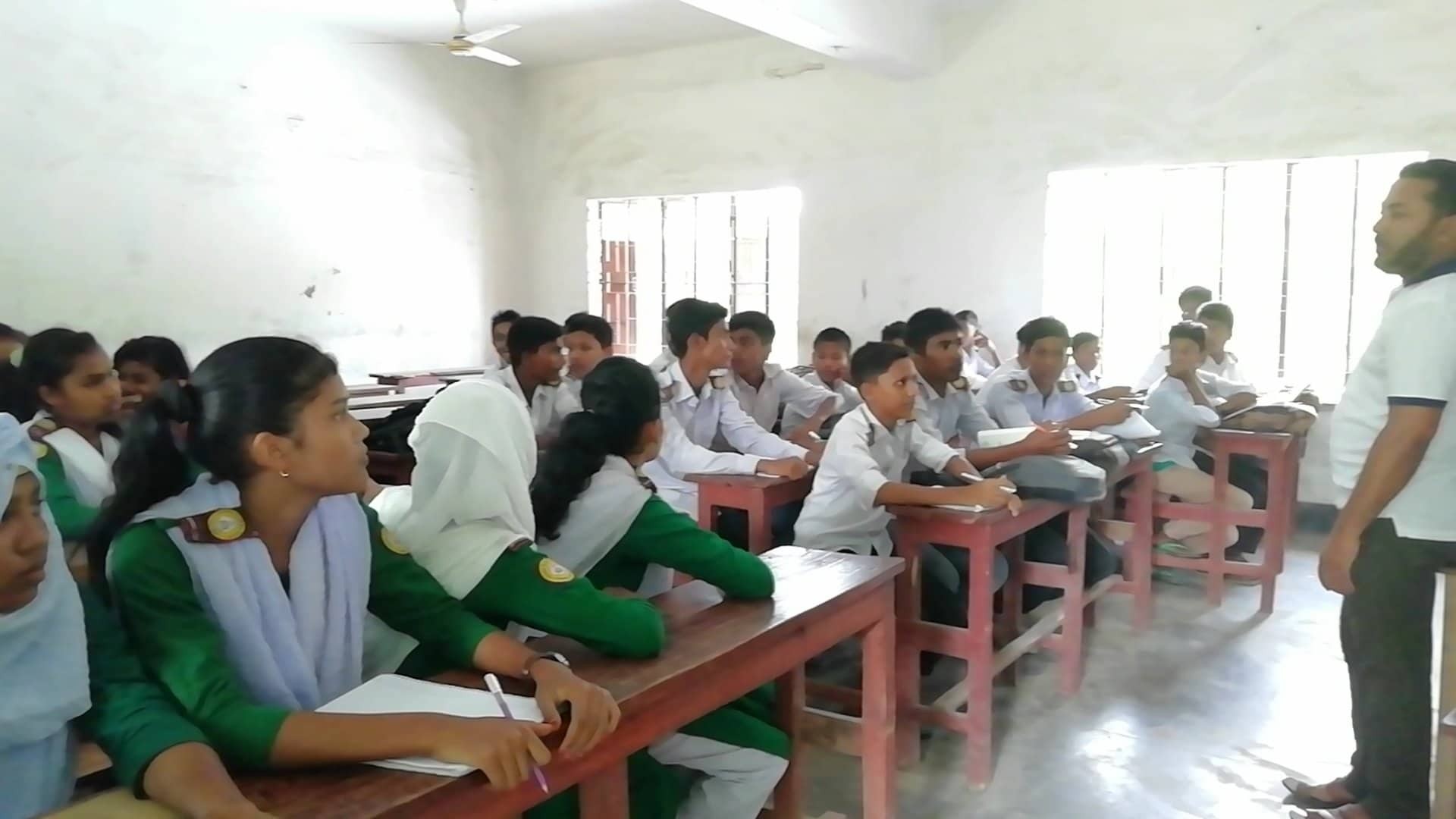 পরিচিতি
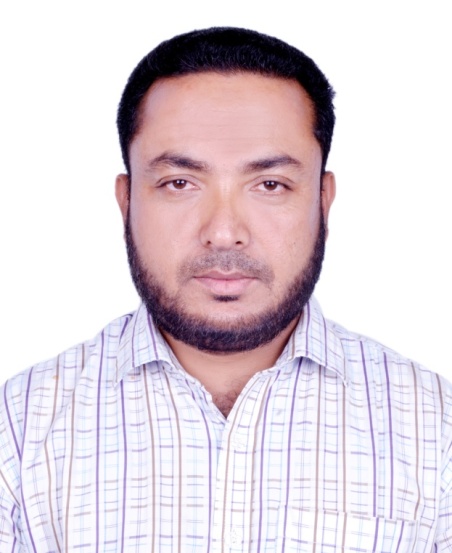 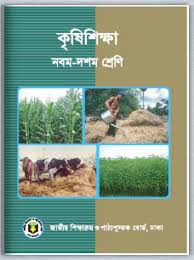 কৃষি শিক্ষা
মোঃ রুকুনুজ্জামান ব্যাপারী
সহকারি শিক্ষক (কৃষি শিক্ষা)
হলোখানা দ্বিমূখী উচ্চ বিদ্যালয়
কুড়িগ্রাম সদর, কুড়িগ্রাম।
Email- rubel_kurigram@yahoo.com
          rubel.kuri.1979@gmail.com
শ্রেণীঃ	নবম
শাখাঃ-	“ক”
অধ্যায়ঃ২য়
কৃষি উপকরণ
সময়ঃ-	50মিনিট
চিত্রে আমরা কি দেখতে পাচ্ছি
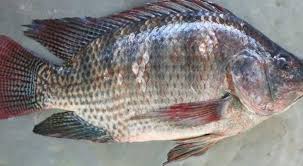 রোগক্রান্ত মাছ
আজ আমাদের পাঠের বিষয়
মাছের রোগ ও তার প্রতিকার
শিখন ফল/ আচরনিক উদ্দেশ্য
মাছের রোগ কী তা বলতে পারবে।
 মাছের রোগের কারণ গুলো কী কী তা বলতে পারবে। 
 রোগাক্রান্ত মাছের লক্ষণ সমূহ বলতে পারবে।
তোমরা কি জান মাছের রোগ কাকে বলে?
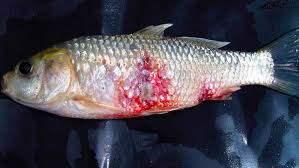 রোগজীবানু মাছের ও পরিবেশের পারস্পারিক ক্রিয়ার ফলে মাছের দেহে যে অস্বাভাবিক অবস্থার সৃষ্টি হয় তাকে মাছের রোগ বলে।
একক কাজ
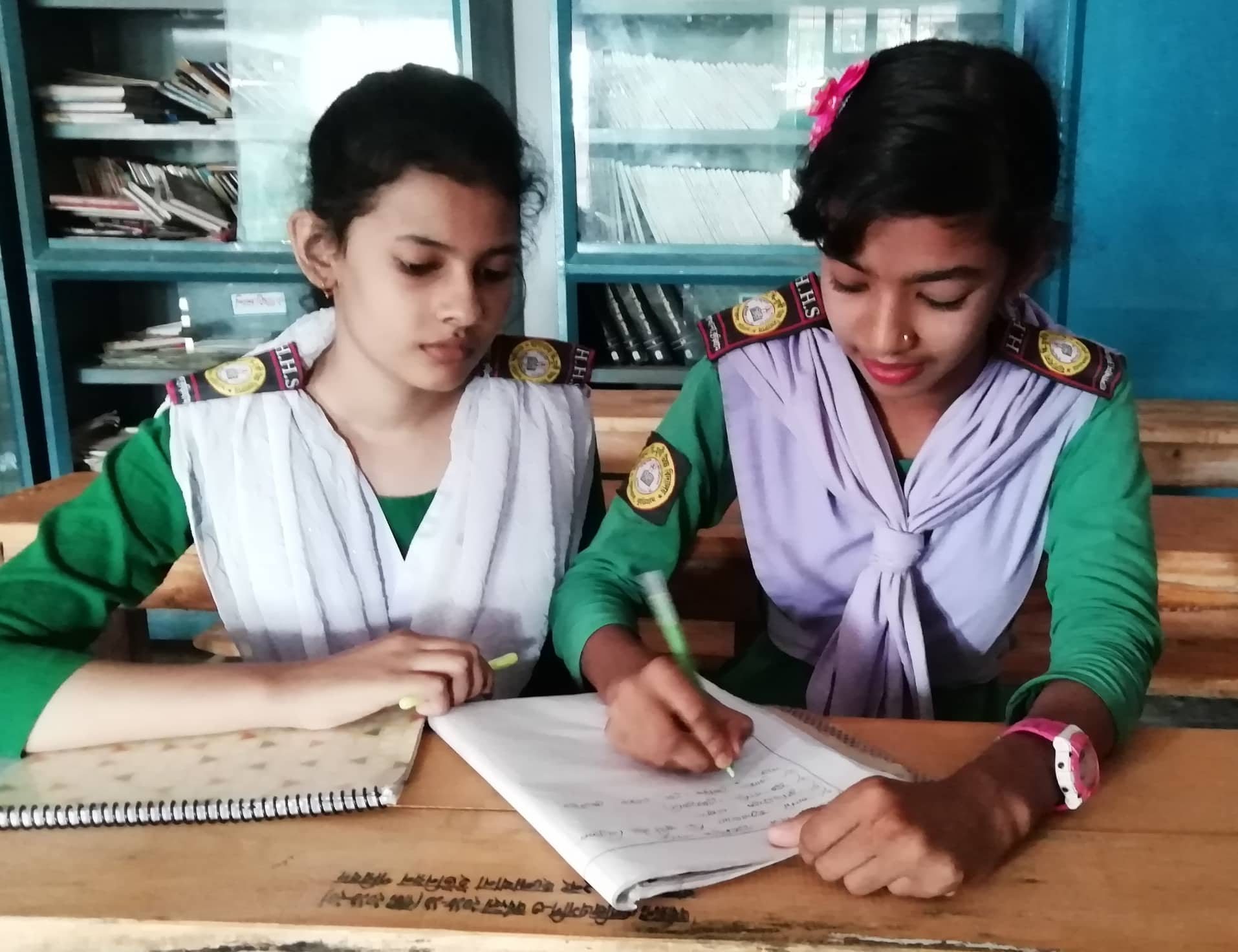 মাছের রোগ কাকে বলে লিখ?
এসো আমরা আজকে দেখব মাছের কি কি কারনে রোগ হয়
অপুষ্টি ও মান সম্পন্ন খাদ্যের অভাব।
পানির ভৌত রাসায়নিক অবস্থার পরিবর্তন।
রোগ জীবানুর সংক্রমণ।
পরজীবির আক্রমণ।
নির্দিষ্ট সংখ্যার চেয়ে অধিক হারে মাছ মজুদকরণ।
পুকুরে অতিরিক্ত সার প্রয়োগ।
পানি দূষণ।
জোড়ায় কাজ
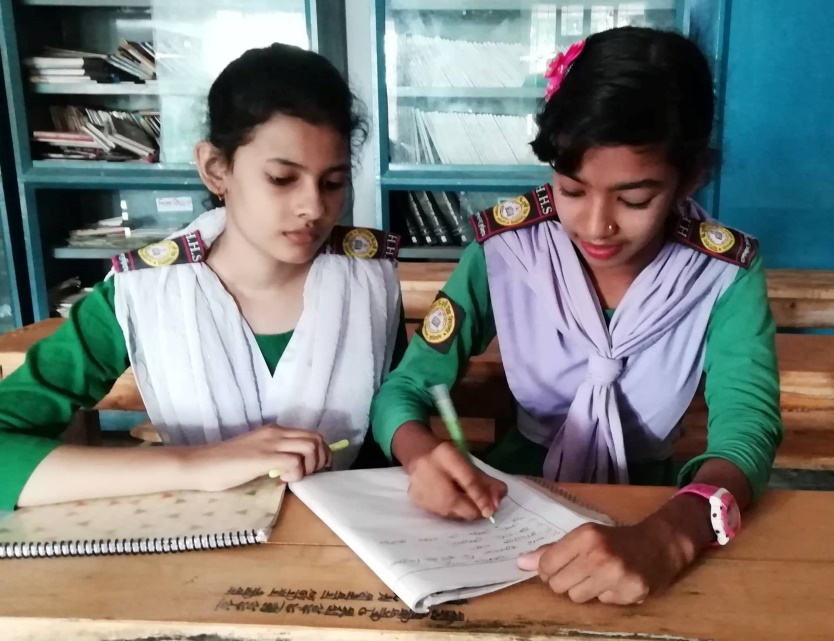 মাছের রোগের তিনটি করে কারন লিখ ।
মাছের রোগের লক্ষনগুলো মনোযোগ দিয়ে দেখ
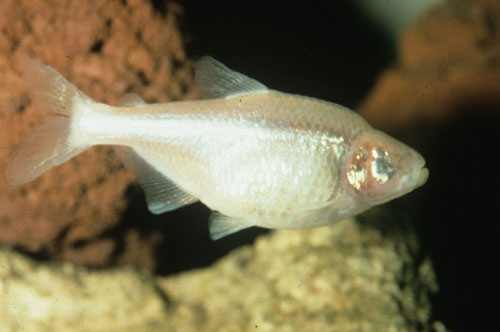 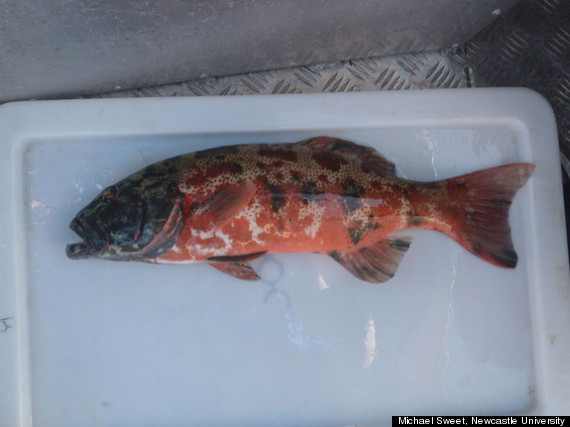 দেহে সূক্ষ্ম সুতার মত বস্তুর উপস্থিতি দেখা দেয়।
চোখ বেরিয়ে আসে।
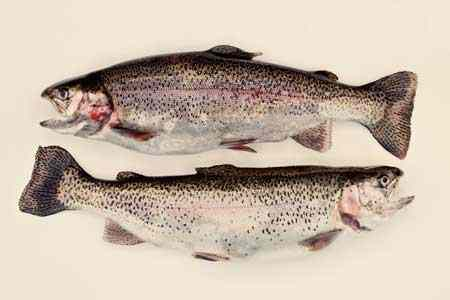 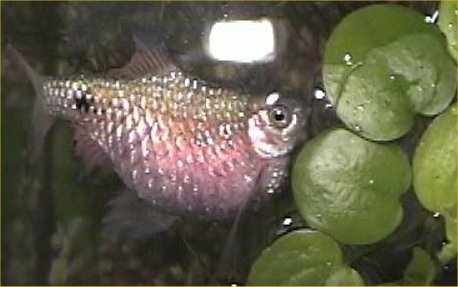 সাদা দাগ দেখা যায়
মাছের পেট ফুলে যায়
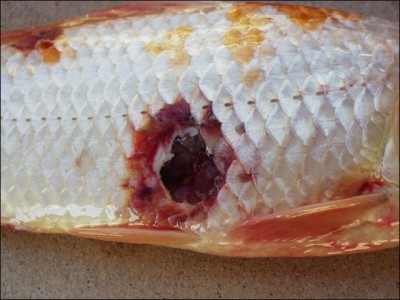 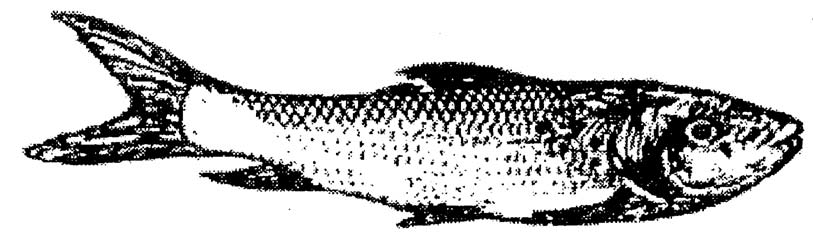 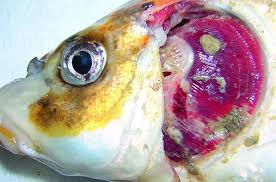 মাছের শরীরে পচন ধরে
মাছের শরীর শুকিয়ে যায়
মাছের ফুলকা পচে যায়
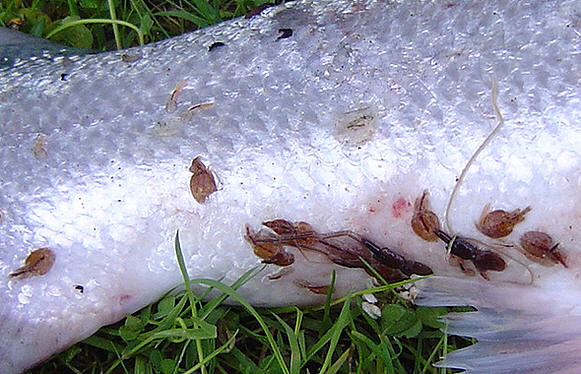 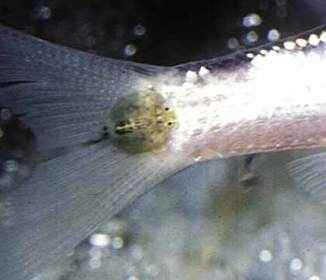 মাছের শরীরে উকুন দেখা যায়
মাছের শরীরে ক্ষত দেখা যায়
দলীয় কাজ
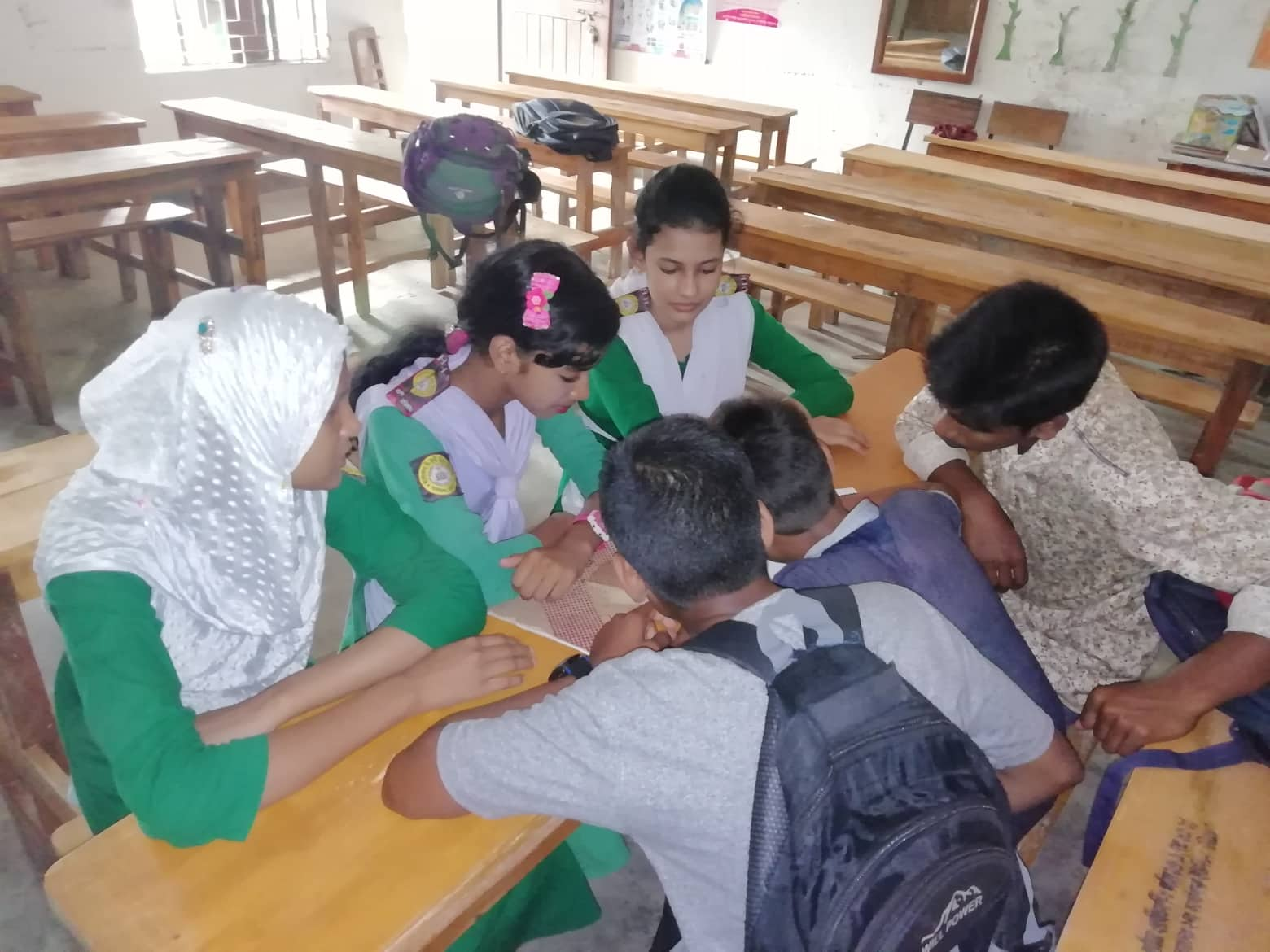 প্রতি দলে মাছের রোগের তিনটি করে লক্ষ্মন লিখ।
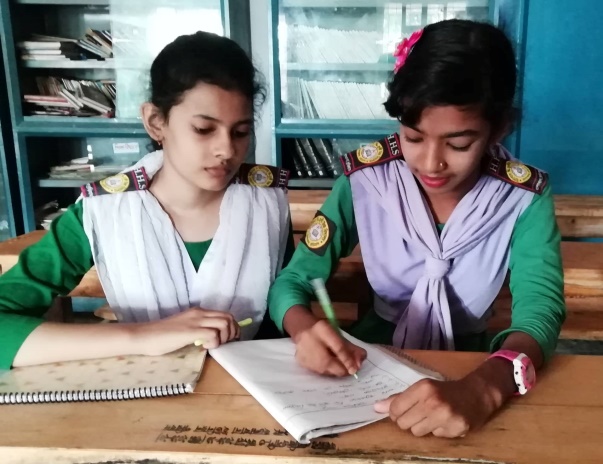 মূল্যায়ন
পুষ্টি হীণতা রোগের কারণকী?
পাখনা পচা রোগের করণ কী?
কখন মাছ জলজ আগাঞার গায়ে গা ঘসা দেয়?
বাড়ির কাজ
সৃজনশীল প্রশ্ন 
সবুজ মিয়াএকদিন সকাল বেলা তার মাছ চাষের পুকুরে যেয়ে দেখল অধিাকাংশ মাছের পেট ফুলে গেছে তিনি তড়িঘড়ি করে মৎস্য কর্মকর্তার বাসায় গেলে তিনি তাকে দুশ্চিন্তা না করে উক্ত পরিস্থিতি সহজে সমাধানের উপায় বলে দিলেন।
ক. মাছ প্রধানত কয়টি কারণে পচে?
খ. বাংলাদেশের অর্থনীতিতে মাছ ও চিংড়ির ভূমিকা খুবই গুরুত্ব 
    পূর্ণ কেন? ব্যাখ্যা কর
গ. সবুজ মিয়া বাড়ি ফিরে উক্ত সমস্যা সমাধানে কী কী পদক্ষেপ নিয়ে 
    ছিল তা লিখ।
ঘ. সবুজ এর সৃষ্ট সমস্যা সমাধানে সমন্বিত হাঁস ও মাছ চাষ একটি 
   উৎকৃষ্ট পদ্ধতি । বিষয়টি মূল্যায়ণ কর।
ধন্যবাদ
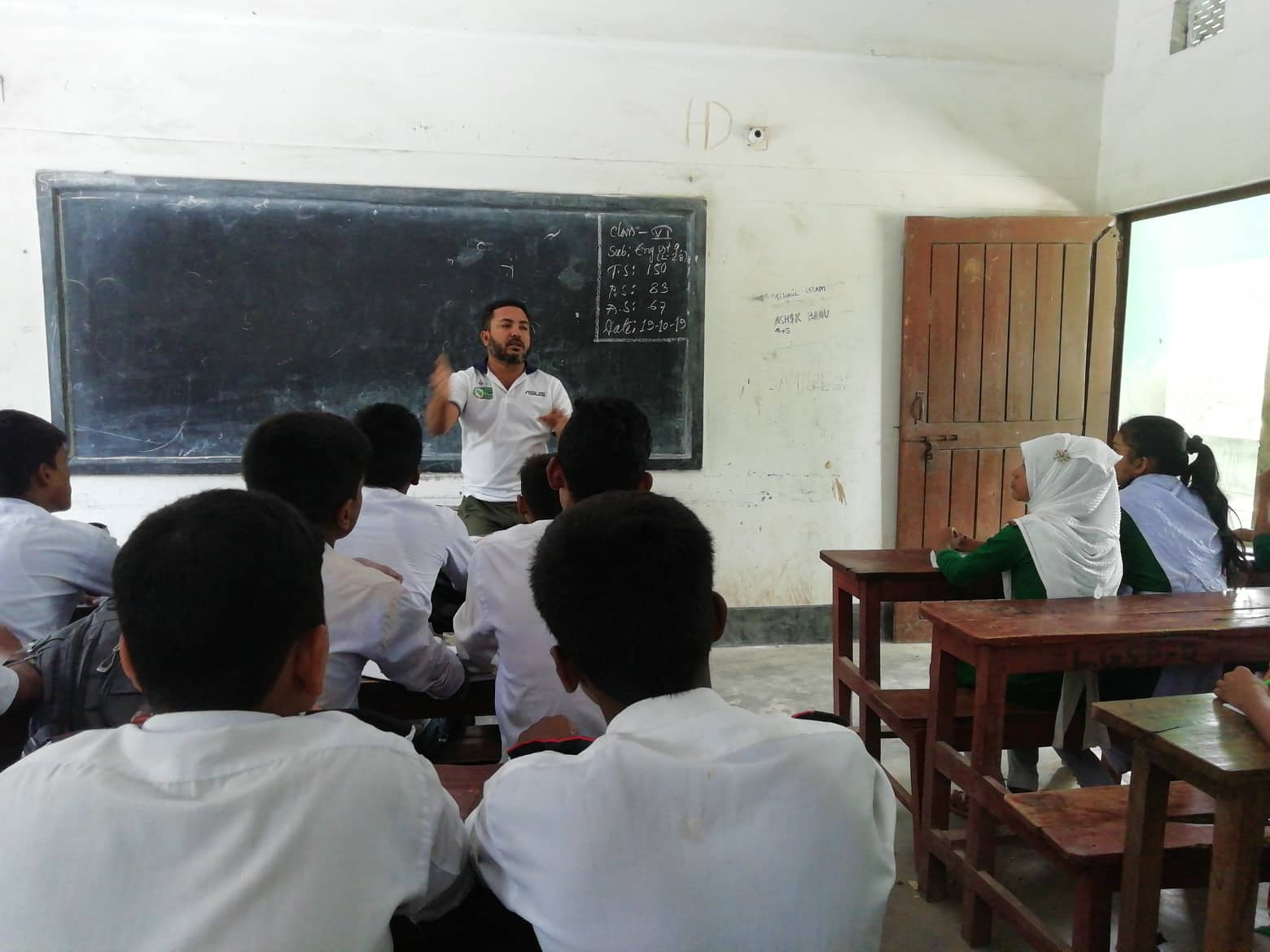